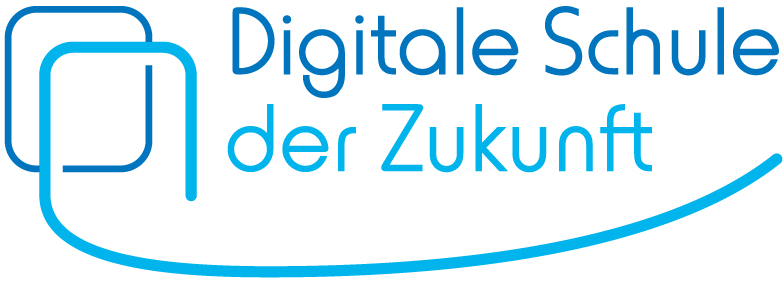 Checkliste für UnterstützungsstrukturenSchulentwicklung unter den Bedingungen der Digitalisierung gestalten
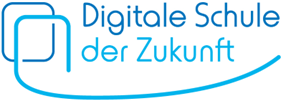 Analyse
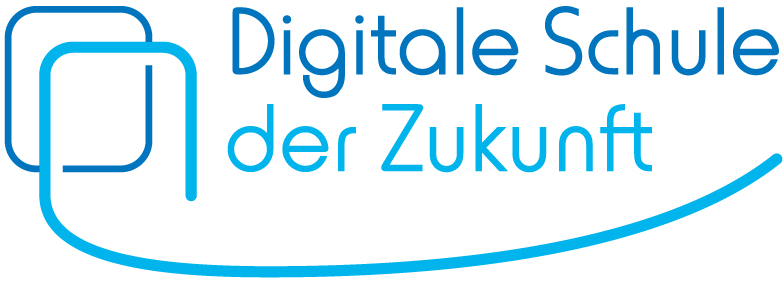 Erarbeitung
Umsetzung
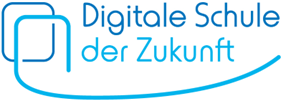